Проект бюджета Кемеровского муниципального района на 2019 год и плановый период 2020-2021 годов
Общие характеристики бюджета 
Доходы бюджета
Расходы бюджета
Межбюджетные отношения
Муниципальный долг
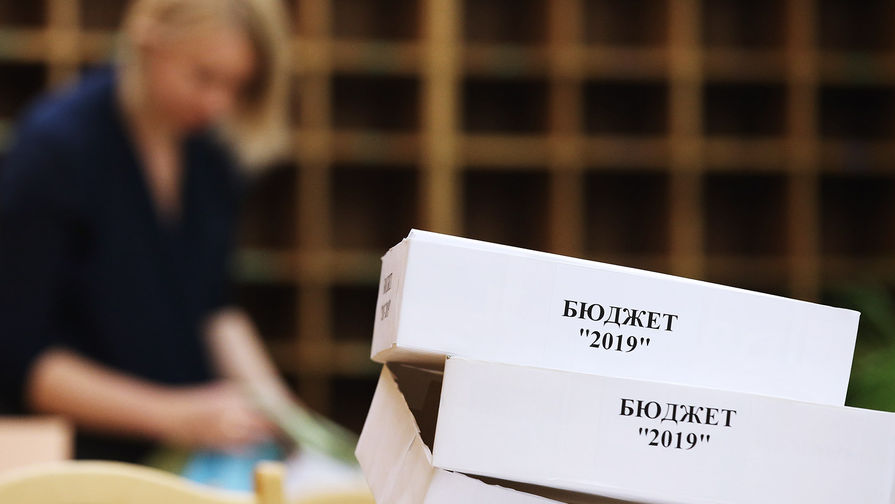 Раздел 1. Общие характеристики бюджета
Основные параметры бюджета 
Муниципальные внутренние заимствования
Основные приоритеты бюджетной и налоговой политики
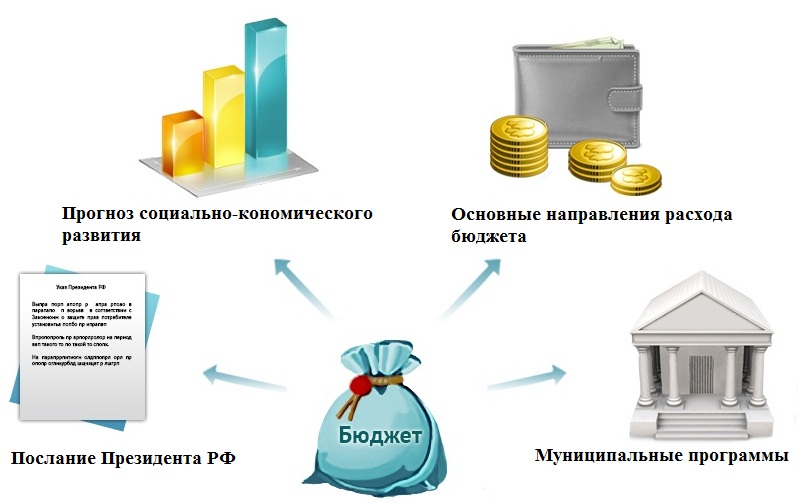 1. Общие характеристики бюджета
Основные параметры бюджета
2021 год
2020 год
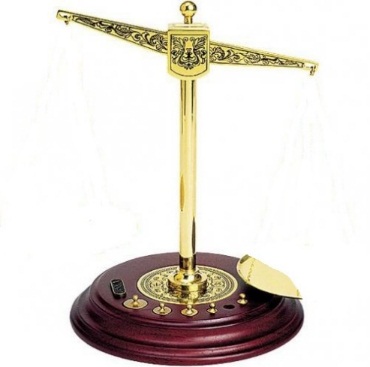 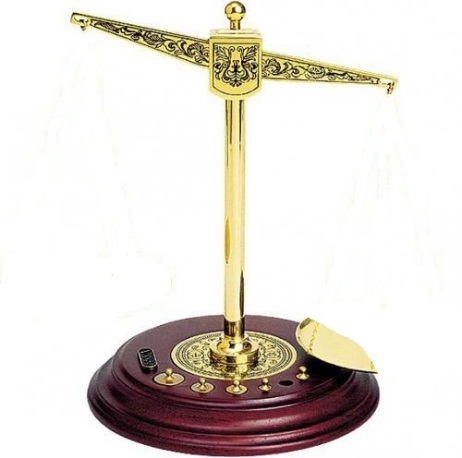 Доходы
1 818 670,8 тыс. руб.
2019 год
Доходы
1 792 170,9 тыс. руб.
Расходы 
1 864 870,8 тыс. руб.
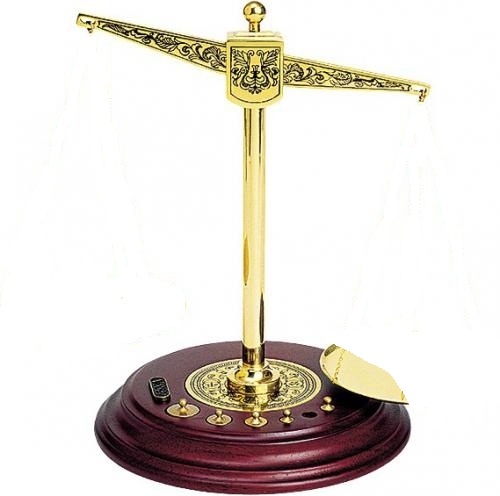 Расходы
 1 843 670,9 тыс. руб.
Дефицит  
46 200,0 тыс. руб.
Доходы
1 770 751,6 тыс. руб.
Дефицит
51 500,0 тыс. руб.
Расходы в расчете на 1 человека
39 568 руб.
Расходы
1 840 751,6 тыс. руб.
Доходы в расчете на 1 человека 
38 063 руб.
Дефицит  
70 000,0 тыс. руб.
1. Общие характеристики бюджета
Муниципальные внутренние заимствования
тыс. рублей
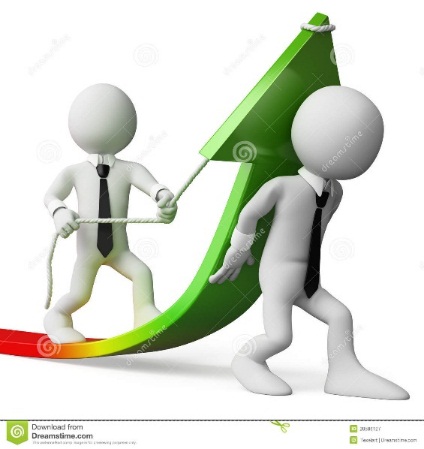 4
1. Общие характеристики бюджета
Основные приоритеты бюджетной и налоговой политики
Обеспечение полного и своевременного поступления денежных средств в бюджет Кемеровского муниципального района
Расширение мероприятий по мобилизации дополнительных налоговых поступлений в бюджет района
Сокращение объемов задолженности по налоговым доходам 
Повышение предпринимательской активности
Обеспечение устойчивости бюджета
Бюджет района должен отвечать принципам консервативного бюджетного планирования и быть направлен на дальнейшее повышение эффективности расходов бюджета
Обеспечение непрерывности внутреннего 
     муниципального финансового контроля на всех этапах
     бюджетного процесса
Развитие программно-целевых методов управления и 
     повышение прозрачности управления общественными 
     финансами
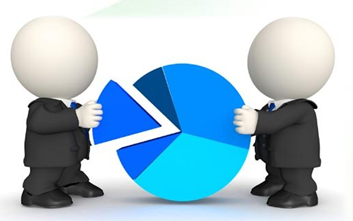 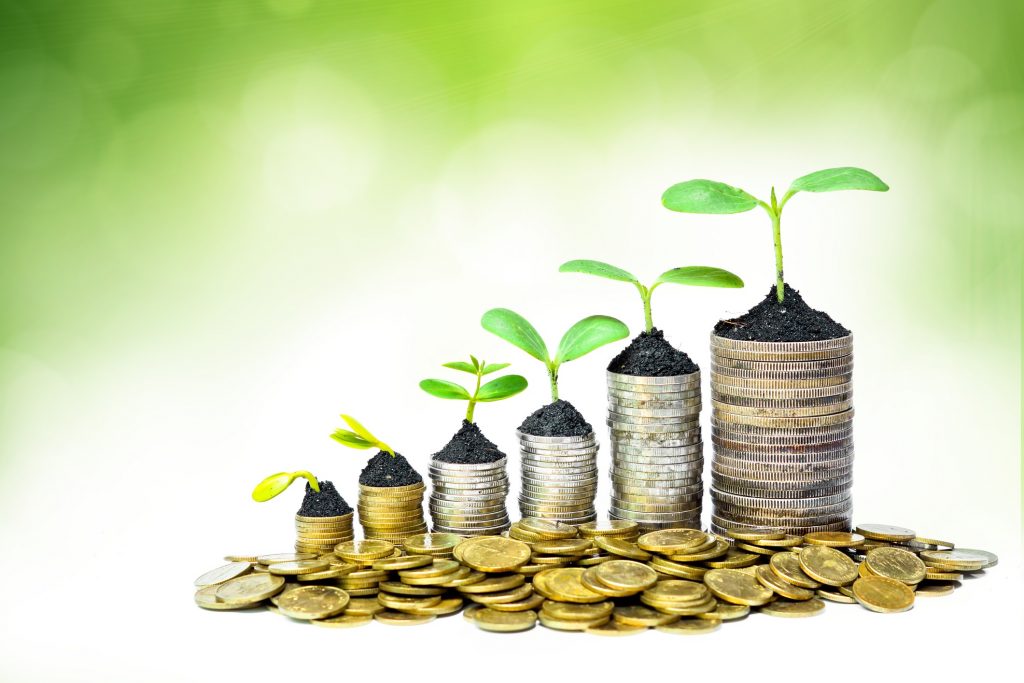 Раздел 2. Доходы бюджета
Структура доходов бюджета района
Налоговые доходы
Неналоговые доходы
Безвозмездные поступления
Основные мероприятия по мобилизации доходов бюджета
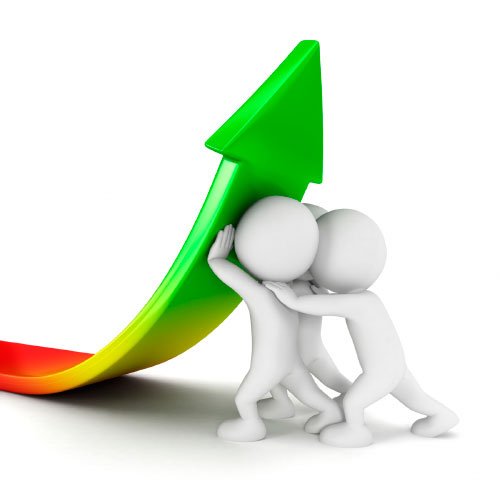 2. Доходы бюджета
Структура доходов бюджета района
тыс.руб.
Уменьшение доходов в 2019 году связано с уменьшением безвозмездных поступлений из областного бюджета по дотации и субсидии. 
Увеличение налоговых доходов связано с увеличением поступлений от НДФЛ, ЕНВД, государственной пошлины.
Уменьшение неналоговых доходов связано с уменьшением поступлений по штрафам, а также в 2018г. получены дополнительные доходы в сумме 30 млн. руб. от аренды, по претензионно-исковой деятельности.
2. Доходы бюджета
Налоговые доходы
тыс. рублей
2. Доходы бюджета
Налоговые доходы
Структура
тыс. рублей
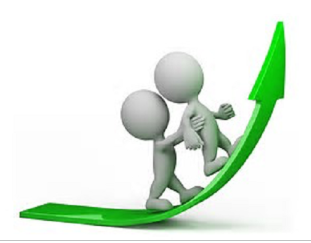 2. Доходы бюджета
Неналоговые доходы
тыс. рублей
10
2. Доходы бюджета
Неналоговые доходы
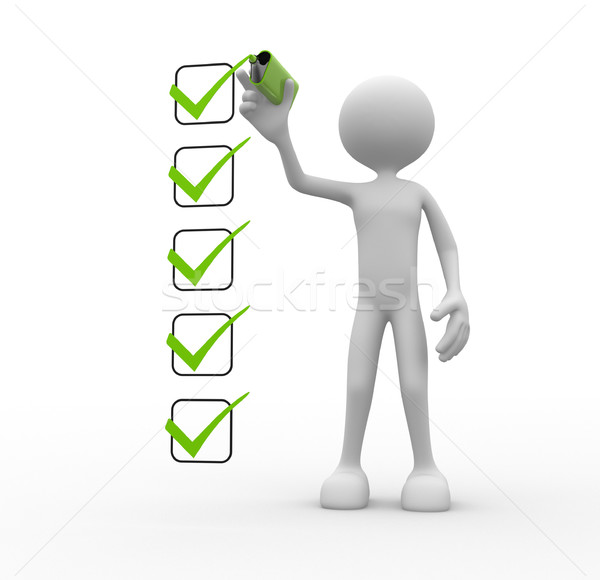 2. Доходы бюджета
Неналоговые доходы
тыс. рублей
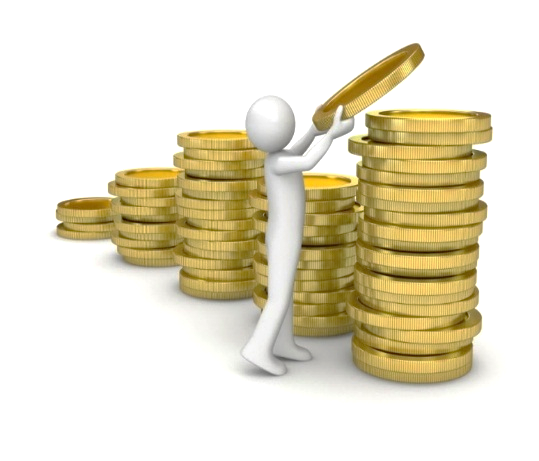 2. Доходы бюджета
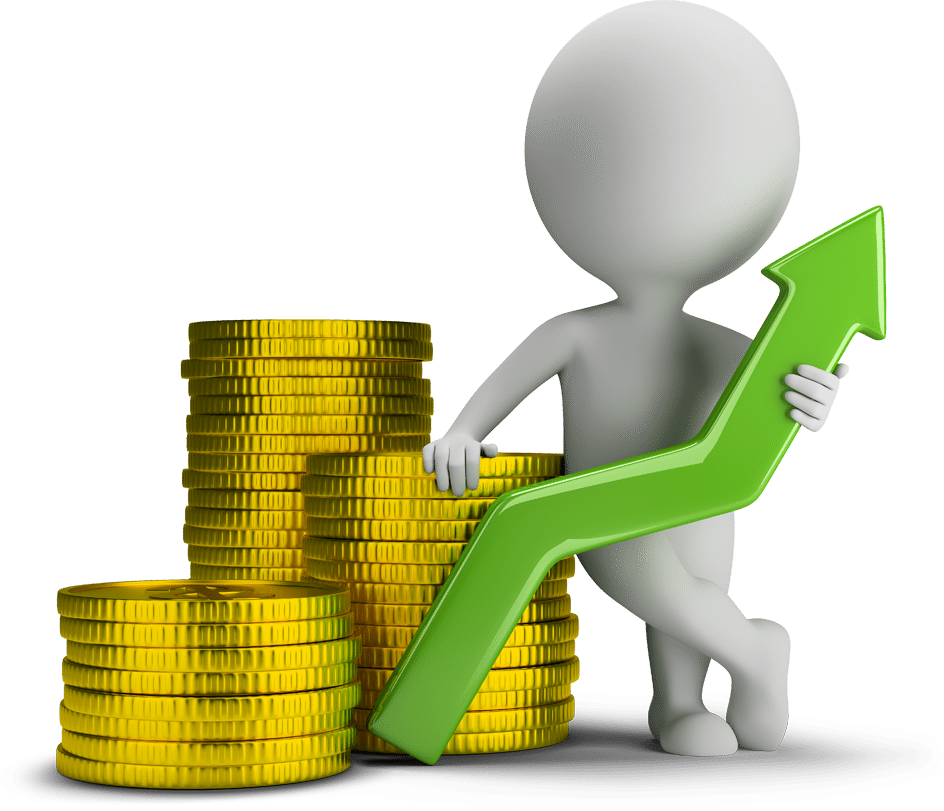 Безвозмездные поступления
тыс. рублей
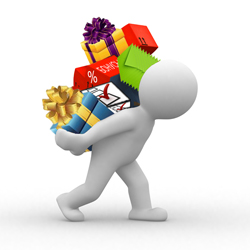 2. Доходы бюджета
Безвозмездные поступления
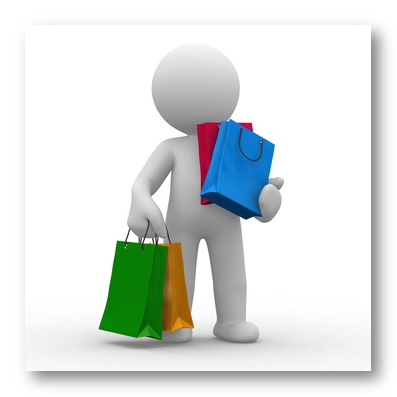 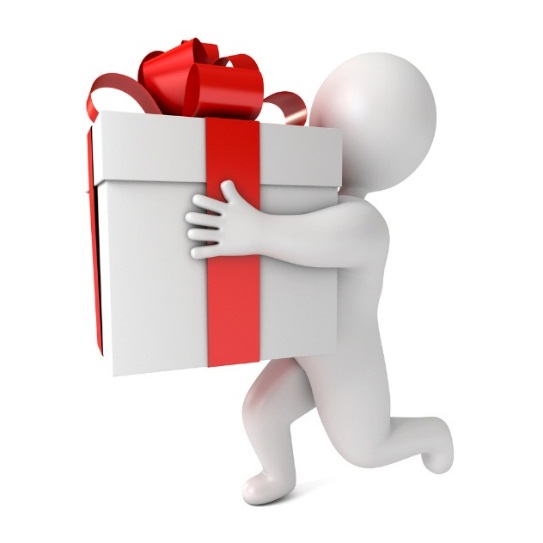 2. Доходы бюджета
Безвозмездные поступления
тыс. рублей
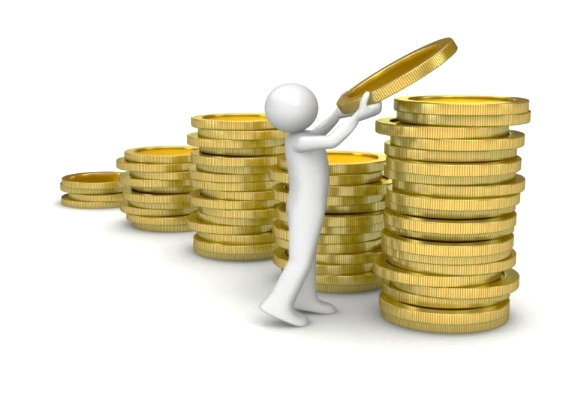 2. Доходы бюджета
Основные мероприятия по мобилизации доходов бюджета
Ежемесячный мониторинг задолженности в бюджет с целью выявления крупных должников
Проведение штабов по финансовому мониторингу и выработке стабилизационных мер
Усиление претензионно-исковой работы с налогоплательщиками и осуществление мер принудительного взыскания задолженности
Рост налогооблагаемой базы по земельному налогу и налогу на имущество физических лиц за счет выявления и постановки на налоговых учет неучтенных объектов налогообложения
Формирование перечня налогоплательщиков
Выявление лиц, осуществляющих предпринимательскую деятельность без регистрации, постановки их на учет в налоговых органах и привлечение к уплате налогов
Проведение мероприятий по выявлению собственников земельных участков и другого недвижимого имущества и привлечения их к налогообложению
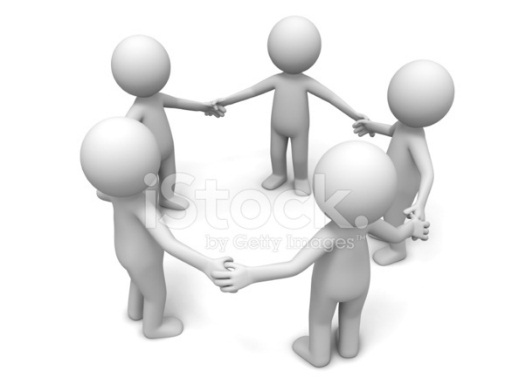 16
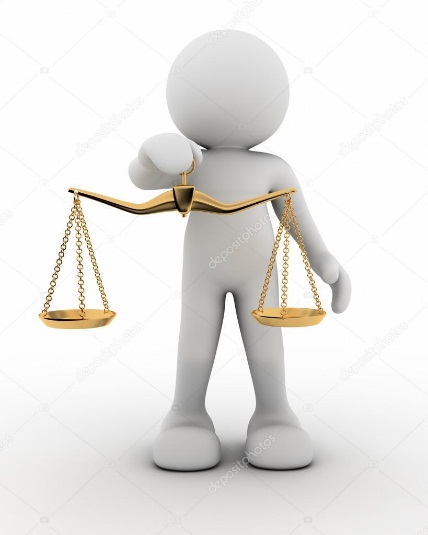 Раздел 3. Расходы бюджета
Динамика расходов бюджета района на выполнение основных функций государства
Структура расходов бюджета по разделам и подразделам функциональной классификации
Муниципальные программы
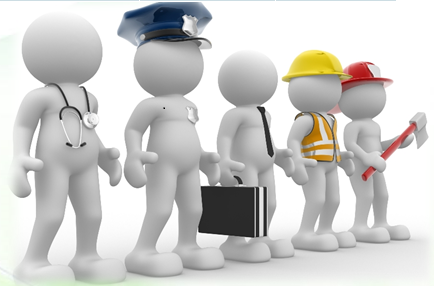 17
3. Расходы бюджета
Динамика расходов бюджета района на выполнение основных функций государства
тыс. рублей
18
3. Расходы бюджета
Структура расходов бюджета по разделам функциональной классификации
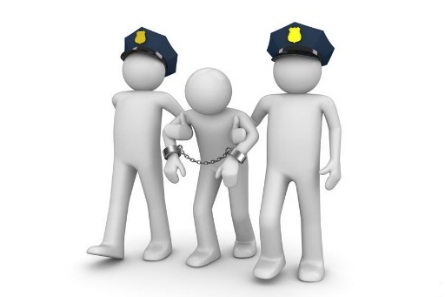 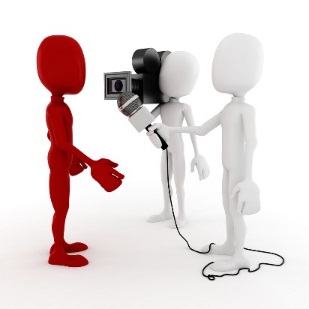 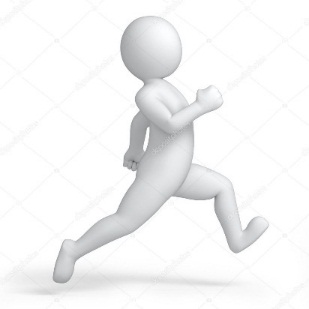 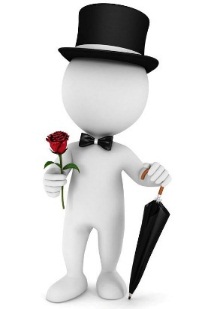 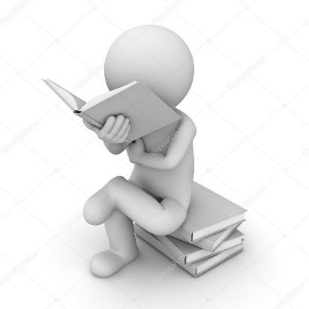 19
3. Расходы бюджета
Структура расходов бюджета по разделам и подразделам функциональной классификации
тыс. рублей
20
3. Расходы бюджета
Структура расходов бюджета по разделам и подразделам функциональной классификации
тыс. рублей
21
3. Расходы бюджета
Структура расходов бюджета по разделам и подразделам функциональной классификации
тыс. рублей
22
3. Расходы бюджета
Структура расходов бюджета по разделам и подразделам функциональной классификации
тыс. рублей
23
3. Расходы бюджета
Структура расходов бюджета по разделам и подразделам функциональной классификации
тыс. рублей
24
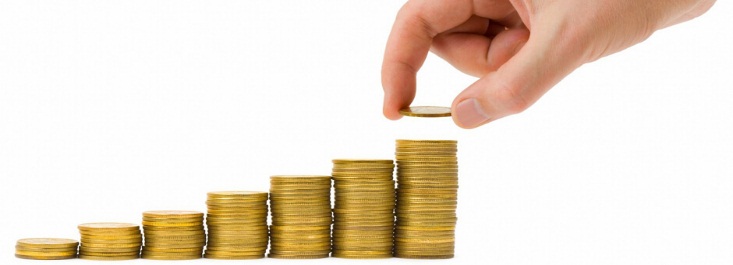 3. Расходы бюджета
Муниципальные программы
Так выглядит бюджет Кемеровского муниципального района в разрезе муниципальных программ
тыс. рублей
25
3. Расходы бюджета
Муниципальные программы
тыс. рублей
26
3. Расходы бюджета
Муниципальные программы
тыс. рублей
27
3. Расходы бюджета
Муниципальные программы
тыс. рублей
28
3. Расходы бюджета
Муниципальные программы
тыс. рублей
29
3. Расходы бюджета
Муниципальные программы
тыс. рублей
30
3. Расходы бюджета
Муниципальные программы
тыс. рублей
31
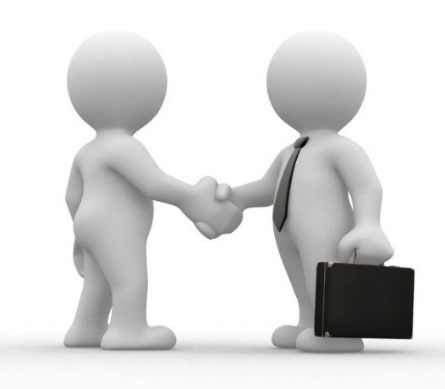 Раздел 4. Межбюджетные отношения
тыс. рублей
32
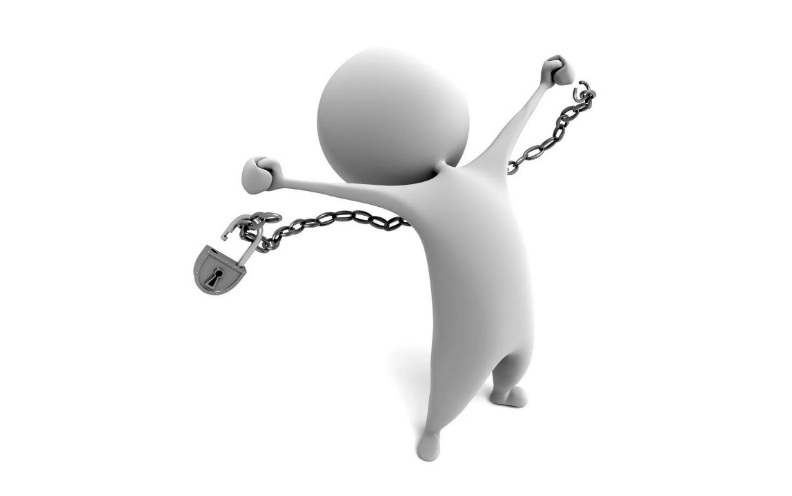 Раздел 5. Муниципальный долг
млн. рублей
33